Vincent van gogh
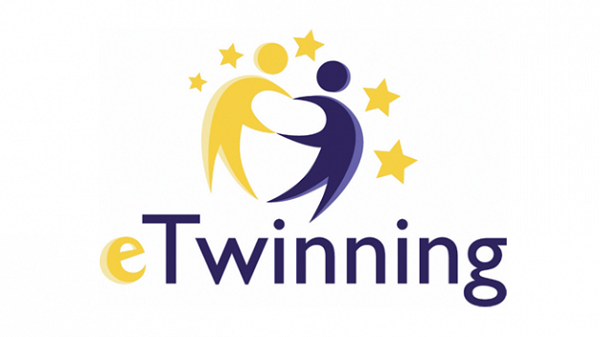 U svijetu likovnih umjetnika 3
Životopis
30. ožujka 1853. - 29. srpnja 1890.​
nizozemski slikar, grafičar i crtač​
jedan od najslavnijih i najutjecajnijih osoba u povijesti​
​umro je s 37 godina, počeo slikati tek s 27 godina
U početku slikao seljake i radnike, a poslije prirodu, krajolik i samog sebe
U razdoblju od 10 godina nastala su poznata svjetska djela
Napravio je oko 2000 djela od čega ima 900 slika i 37 autoportreta
ZANIMLJIVOSTI
Nije imao sreće u ljubavi
Odrezao si je uho u svađi s prijateljem slikarom Gauginom zbog poraza
Za vrijeme svog života prodao samo jednu sliku
Njegova djela postala poznata tek 10 godina nakon smrti
DJELA
Zvjezdana noć
Autoportret
DOŠAO JE RED NA VAS!
Slikate suncokrete poput Vincent van Gogha!
Želim vam uspješan rad!